Matematika 2 - sinf
Mavzu: Yassi geometrik shakllar
5- topshiriq. Mustaqil topshiriq. ( 54-bet)Shakllardan yana qanday simmetriya o‘qi o‘tkazish mumkin?
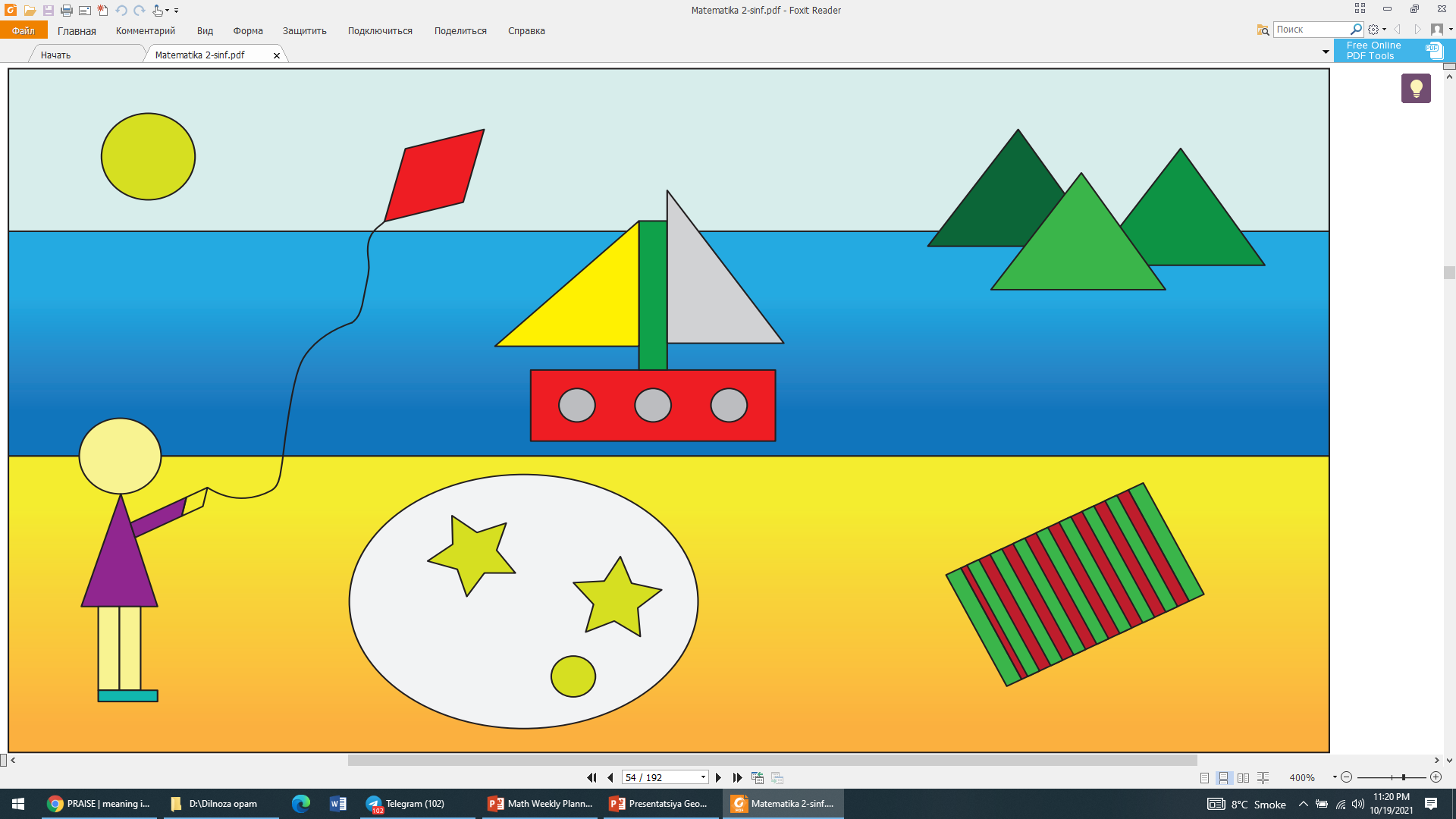 1 – topshiriq. Qaysi shakllardan foydalanilgan? Nomlarini aytamiz.
2 - topshiriq. Shakllarning uchlari, tomonlari nechtadan?
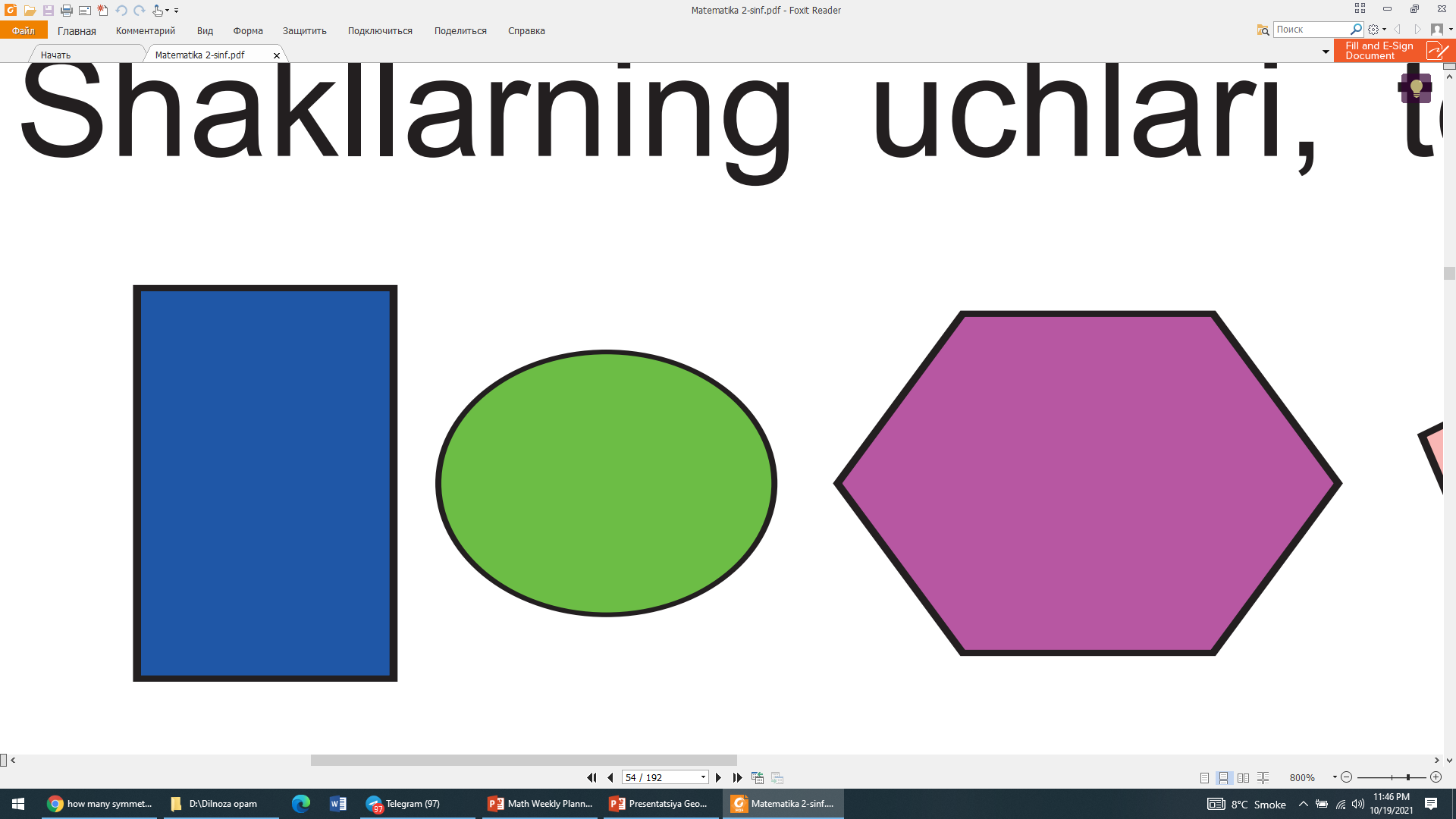 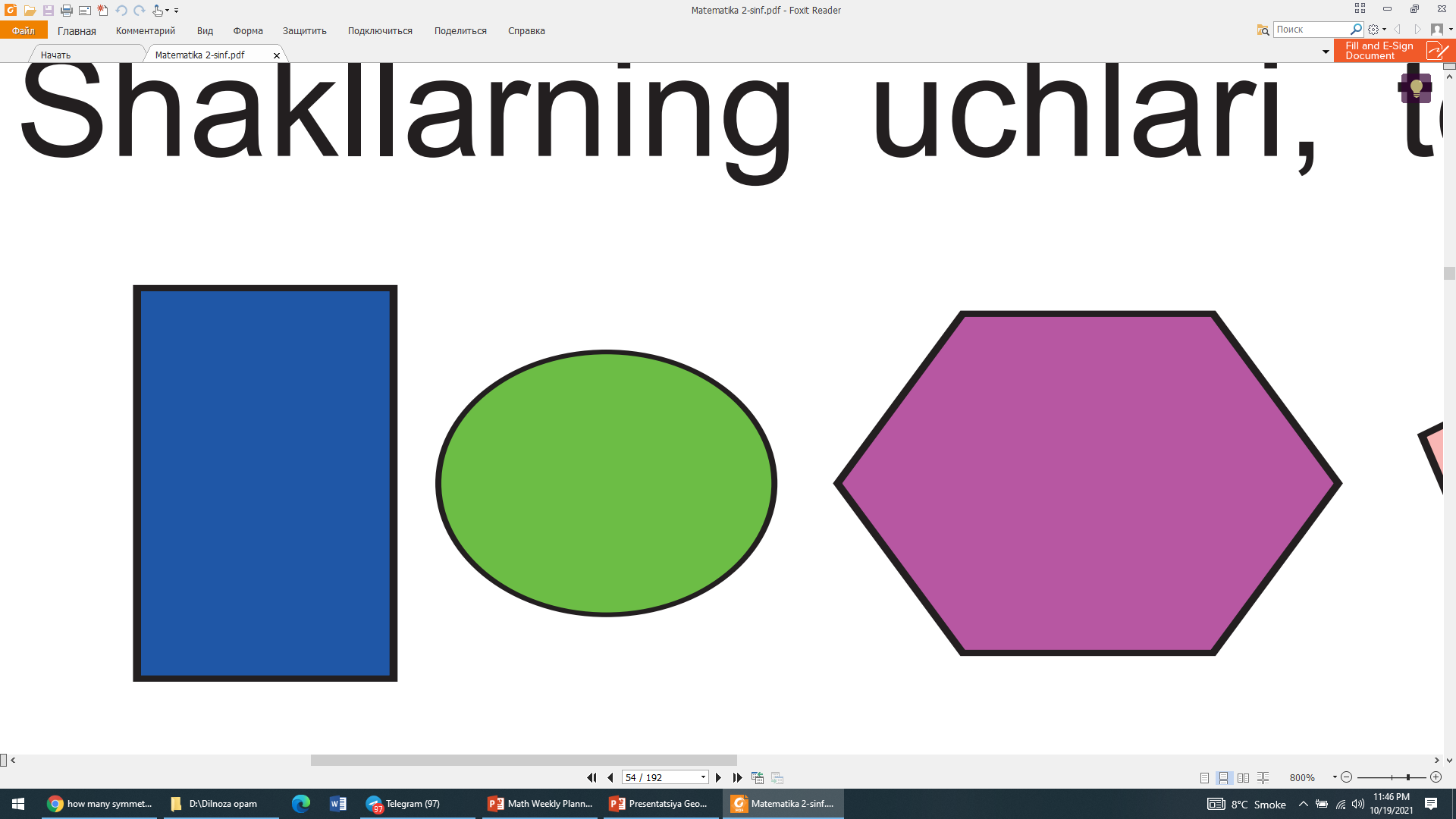 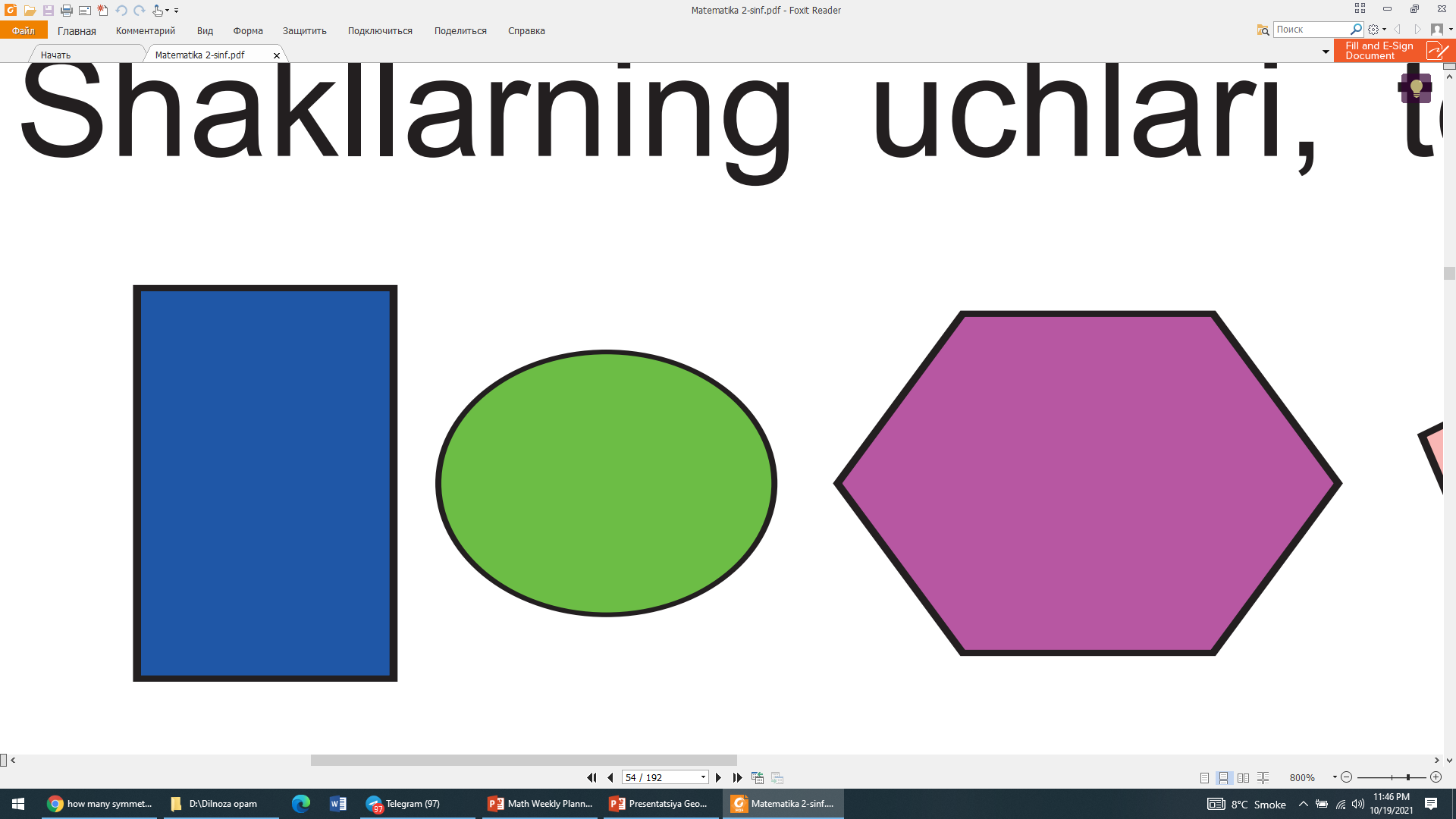 To‘g‘ri to‘rtburchak
Oval
Oltiburchak
Uchlari:
4 ta
Uchlari:
0 ta
Uchlari:
6 ta
4 ta
0 ta
Tomonlari:
6 ta
Tomonlari:
Tomonlari:
2 - topshiriq. Shakllarning uchlari, tomonlari nechtadan?
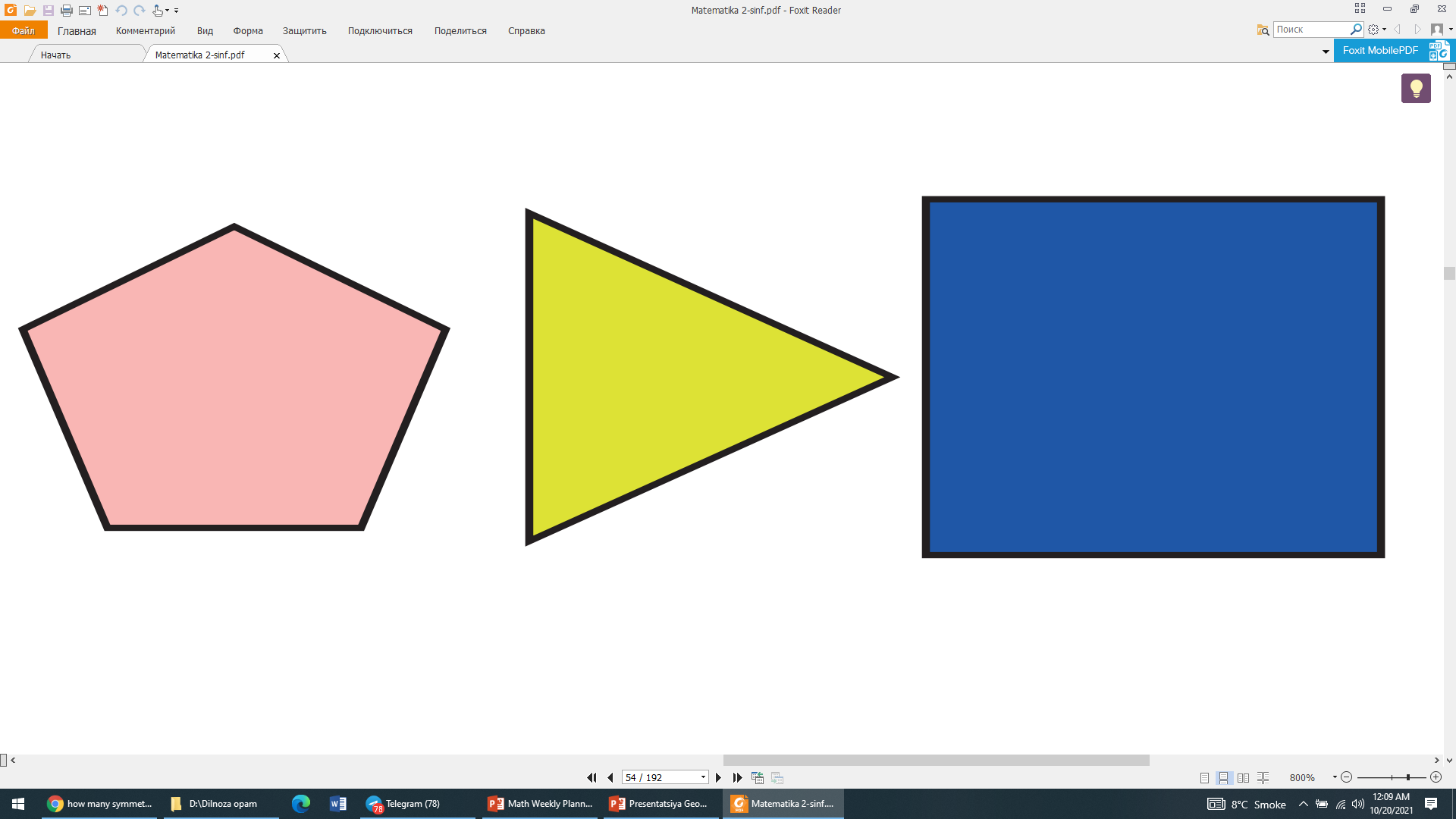 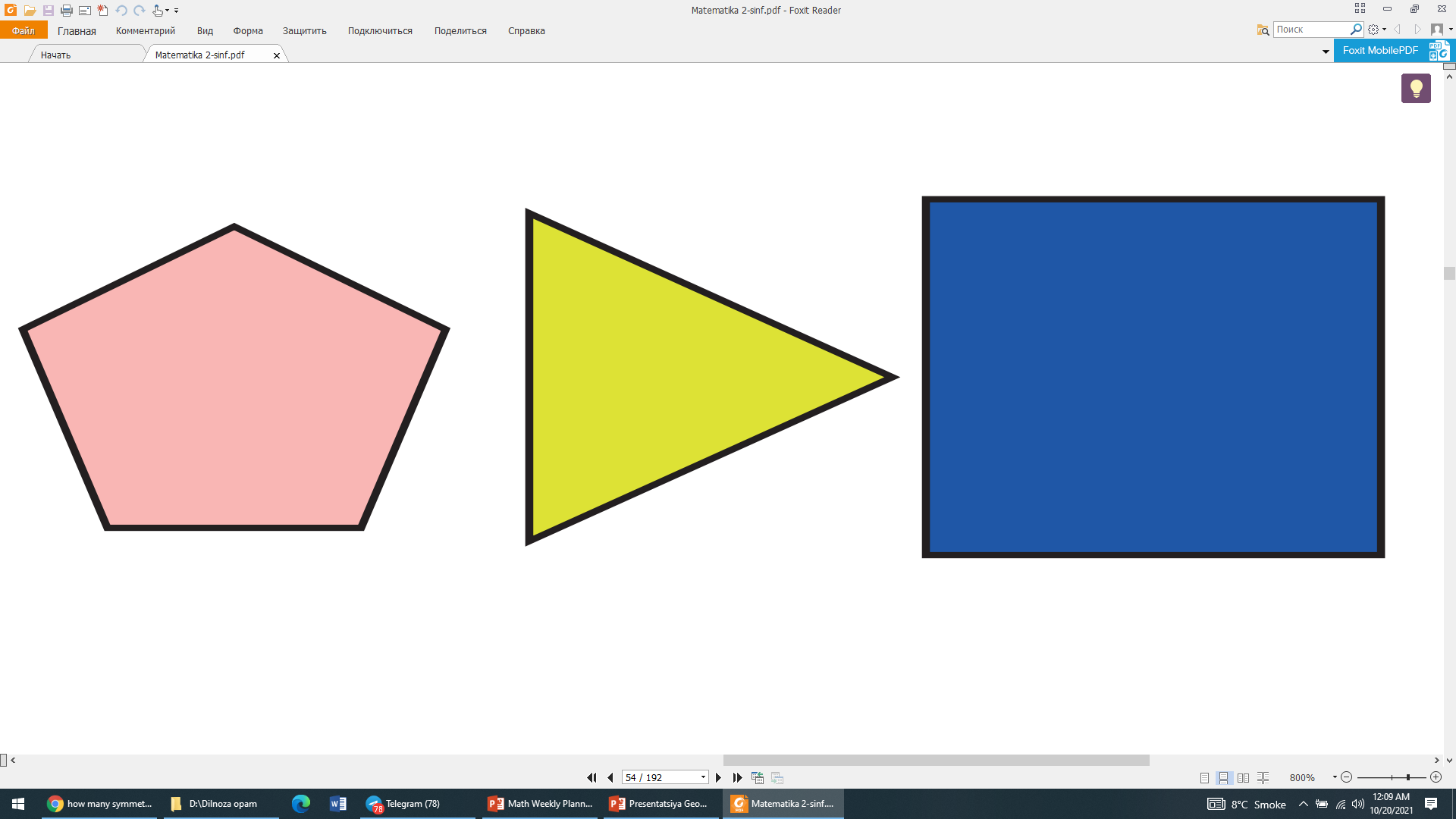 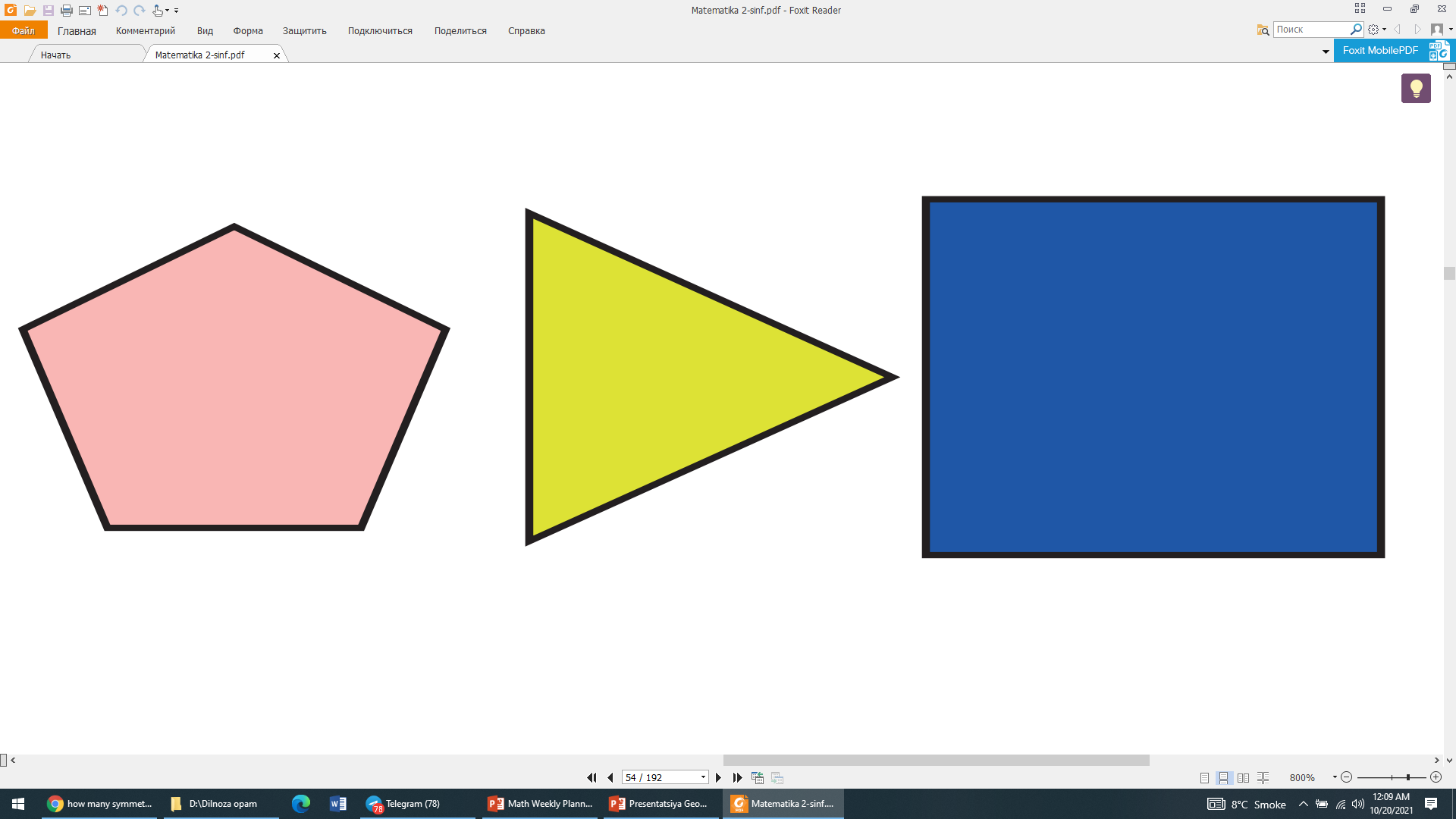 Uchburchak
Kvadrat
Beshburchak
Uchlari:
5 ta
Uchlari:
3 ta
Uchlari:
4 ta
5 ta
3 ta
Tomonlari:
4 ta
Tomonlari:
Tomonlari:
3 - topshiriq. Hisoblaymiz.
+
=
+
=
10
5
5
4
2
2
6
=
4
=
−
5
7
+
2
2
=
5
=
4
2
=
=
6
4 - topshiriq. To‘g‘ri chiziqlarni chizamiz va sanaymiz.
4
3
3
1
2
2
1
1
2
Mustaqil topshiriq. (55-bet)5 – topshiriq. Namunadagidek bajaramiz.
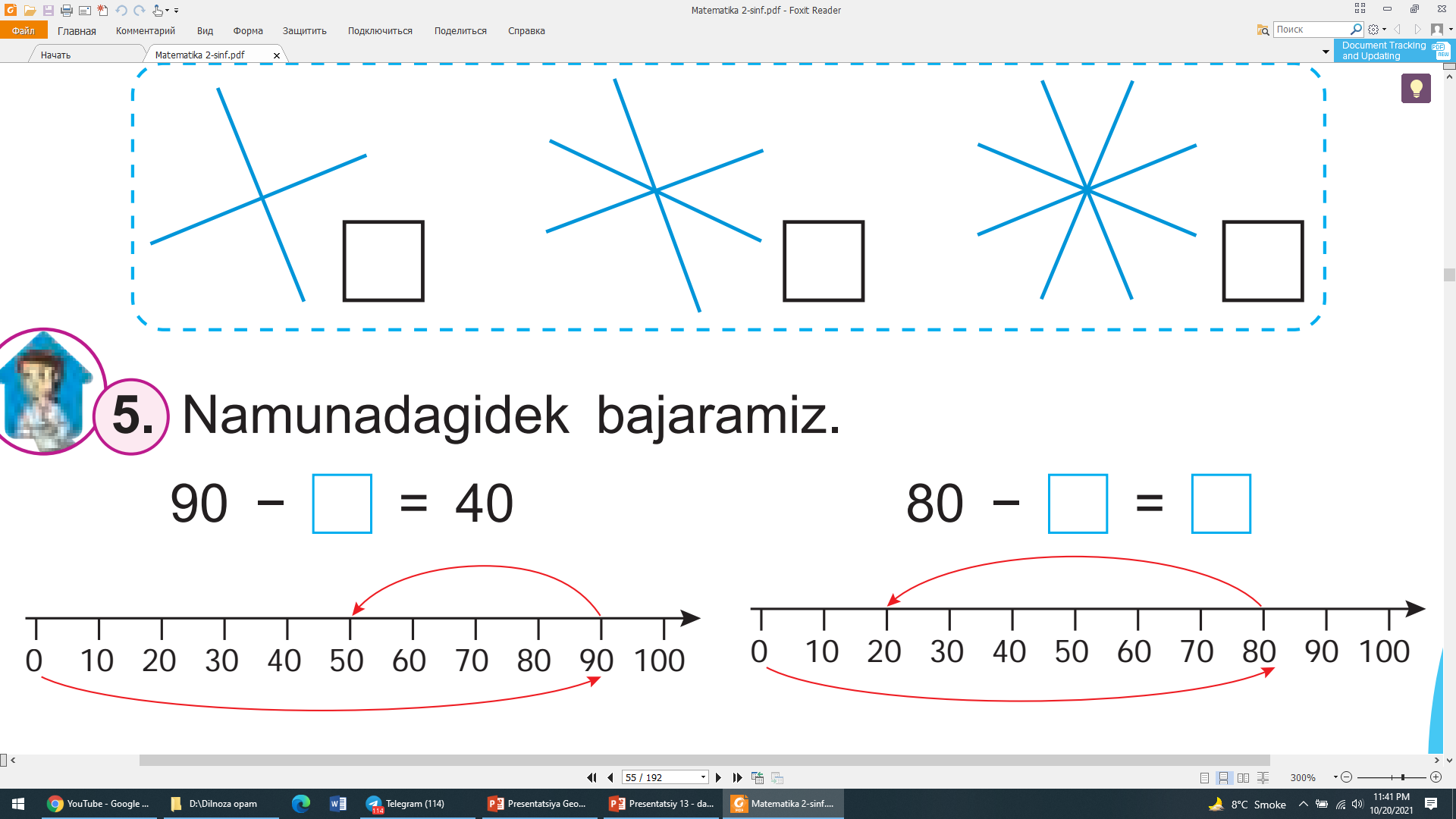 E’tiboringiz uchun rahmat